Analyse SWOT
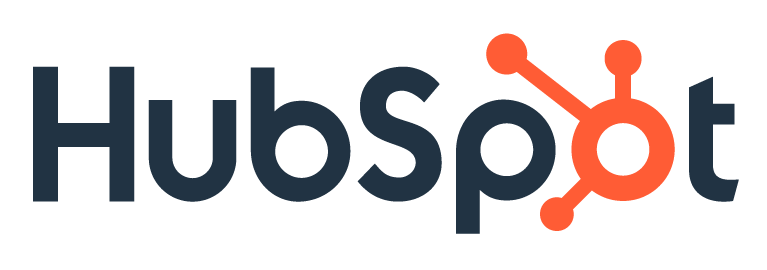 FAIBLESSES – WEAKNESSES
Faible capacité financière
Faible renommée, image de marque
Déséquilibre du portefeuille de produits
Monosourcing (dépendance à un seul fournisseur)
Système informatique dépassé
Turnover du personnel important
Diminution budgets et moyens opérationnels
Différenciation avec la concurrence faible
Banalisation de la marque
FORCES – STRENGTHS
Capacité d’innovation
Qualité: taux de satisfaction client
Compétitivité
Coûts fixes bas
Employés qualifiés
Notoriété de la marque
Brevets technologiques
Force de vente reconnue
Temps forts (évènements avantageux)
S
W
T
MENACES – THREATS
Concurrence directe et élargie
Réglementation défavorable
Marché en décroissance et peu mature
Activité économique faible
Saisonnalité
Augmentation des prix
Augmentation des coûts des matières
Poids des marques distributeurs
OPPORTUNITÉS – OPPORTUNITIES
Marché ou segment en croissance
Nouvelles technologies
Réglementation favorable
Nouveaux canaux de distribution
Changement de profil des consommateurs
Évènements en lien avec l’activité (sportif, musique…) pouvant favoriser les ventes
O
1